"Entropy"
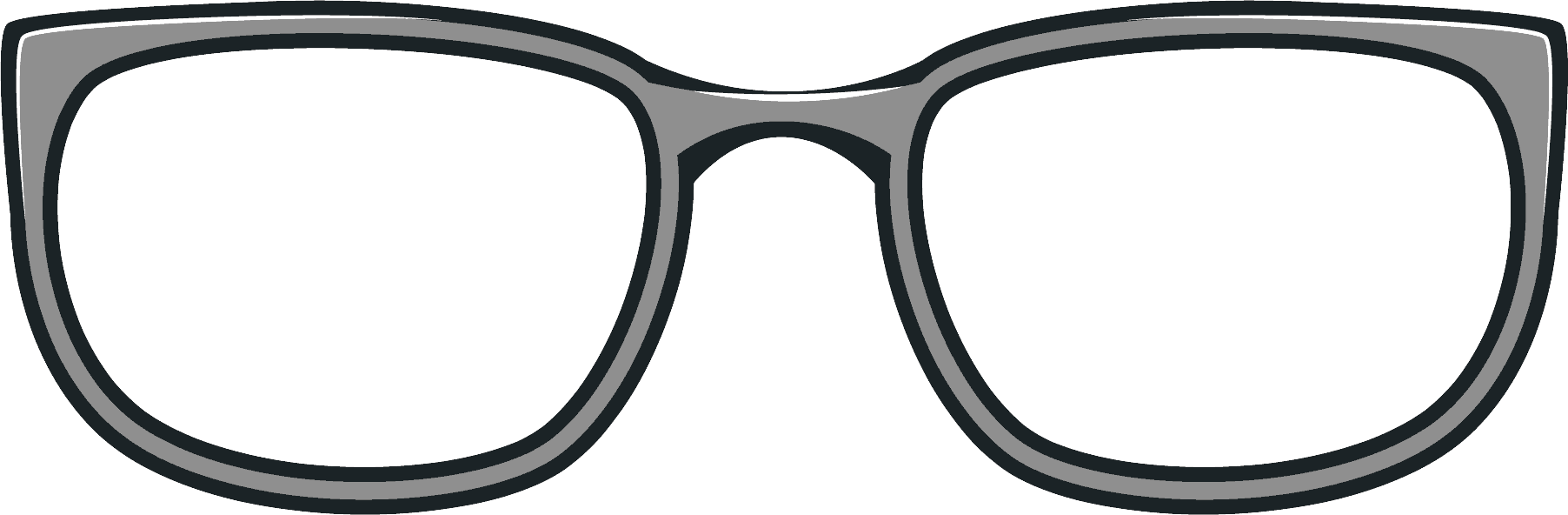 VIEWPOINTS
For each re-reading, focus your lens on the viewpoint.  Pick two quotes from in the text and explain how they are perceived by the focus point of view.
1. 

2.
1. 

2.
1. 

2.
1. 

2.
Name  _______________________________________               Period______